Model-Assisted Machine-Code Synthesis
Venkatesh Srinivasan*, Ara Vartanian, Thomas Reps
{venk, aravart, reps}@cs.wisc.edu
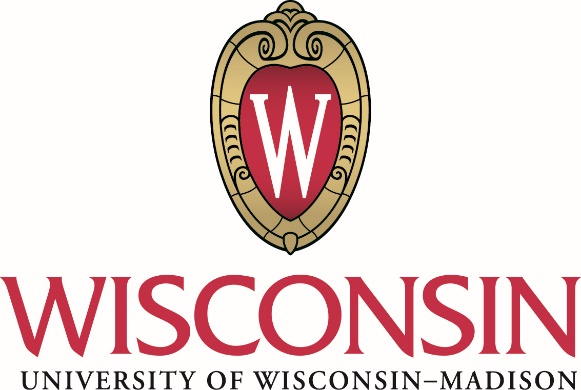 1
* Venkatesh Srinivasan is now at Google
Software is Pervasive
Binaries are
[Motivation]
Software is everywhere
Everyday systems: phones, laptops, watches, cars, etc.
Critical systems: aircrafts, space shuttles, medical devices, etc.
Binaries are
No documentation
No source code
01000101011111101010101001000101011111101010
Binary
00101010101110101010101001000101011111101010
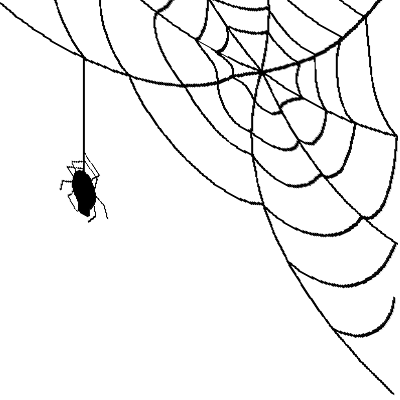 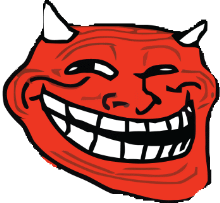 Analyze Binaries
Rewrite Binaries
2
[Speaker Notes: This is the defecto motivation slide of every single talk at a PL conference. 
Software is pervasive.
I’m sure you’ve seen plenty of these so far.
Let me change it a little bit and say that binaries are pervasive.
Binaries are running in all devices.
Sometimes, some of these binaries lack source code and documentation.
These binaries could be old legacy binaries, or untrusted binaries downloaded from somewhere.
And we, as computer scientists, are often asked to develop tools that analyze and rewrite such binaries.]
Binary Rewriting
[Motivation]
Why  rewrite binaries?
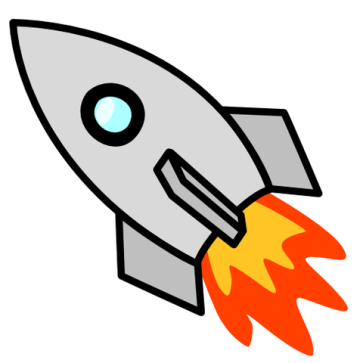 0100010Binary’
1011101
Superoptimization
Partial Evaluation
01000101011111101010101001000101011111101010
Binary
00101010101110101010101001000101011111101010
Binary Rewriter
1101010Binary’
0010111
Program Repair
Obfuscation
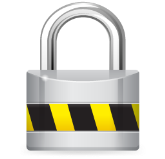 Partial Evaluation
0111101Binary’
0010111
Slicing
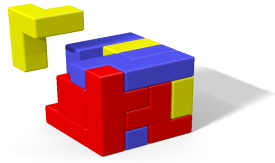 3
[Speaker Notes: Lets focus on binary rewriting
Why would one want to rewrite binaries?
Well one could rewrite a binary to optimize it, secure it, or extract an executable component from it.
On the right, I’ve shown various techniques that can be used for those use cases.]
Inside a Semantics-Based Binary Rewriter *
[Motivation]
Disassembly of section .text:

080482e0 <.text>:
80482e0:  xor ebp,ebp
80482e2:  pop esi
80482e3:  mov ecx,esp
80482e5:  and esp, 0xfffffff0
80482e8:  push eax
80482e9:  push esp
80482ea:  push edx
80482eb:  push 0x80483d0
80482f0:  push 0x80483e0
80482f5:  push ecx
80482f6:  push esi
80482f7:  push 0x80483a5
80482fc:  call  80482c4 
.
.
8048394:  push ebp
8048395:  mov ebp, esp
8048397:  sub esp, 0x10
804839a:  mov eax, [ebp + 8]
804839d:  mov [ebp-4], eax
80483a0:  mov eax, [ebp-4]
.
.
80483c0:  mov eax, [ebp-4]
80483c3:  leave
80483c4:  ret
Binary Analyses
Machine-Code Synthesizer
Rewritten Binary

080482e0 <.text>:
80482e0:  xor ebp,ebp
80482e2:  pop esi
80482e3:  mov ecx,esp
80482e5:  and esp, 0xfffffff0
80482e8:  push 1
80482e9:  push 2
80482ea:  push 3
80482eb:  push 0x80483d0
80482f0:  push 0x80483e0
80482f5:  push ecx
80482f6:  push esi
80482f7:  push 0x80483a5
80482fc:  call  80482c4 
.
.
8048394:  lea esp, [esp – 4] 
8048395:  mov ebp, esp
8048397:  sub esp, 0x10
804839a:  mov eax, 10
804839d:  mov [ebp-4], eax
80483a0:  mov eax, 20
.
.
80483c0:  mov [ebp-4], eax
80483c3:  leave
80483c4:  ret
Offline binary optimization
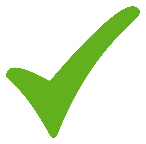 Partial evaluation
Transform
McSynth++
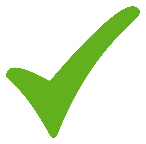 Transformed Semantics
Semantic Representation
Slicing
Binary obfuscation
Logical Formula
Binary repair
Transform
McSynth++
Transformed Semantics
Semantic Representation
4
* V. Srinivasan, T. Sharma, and T. Reps. Speeding up Machine-Code Synthesis. In OOPSLA, 2016
[Speaker Notes: So what would a typical semantics-based binary rewriter look like? Here is one possible design.
First you convert the instructions in the binary into some semantic representation, for example a logical formula. One could perform this conversion at a per instruction or per basic bock level.
Then we can use the results of machine-code analyses to transform the logical formula. For example one could use information about contants, live registers and flags to optimize the formula.
Then using a machine-code synthesizer, one could synthesize an instruction sequence that implements the transformed formula.
McSynth++ is a state-of-the-art machine-code synthesizer.
As we can see, the machine-code synthesizer is a key component of the rewriter, and as long as we have a synthesizer for a specific instruction set, we can plug in different analyses to create different rewriting tools.
In fact, we have used this design and McSynth++ to create a machine-code partial evaluator, and a machine code slicer.]
McSynth++ is not fast enough!
[Motivation]
Rewriter makes many calls to McSynth++
Each call to McSynth++ takes  minutes
We need to speed-up McSynth++!
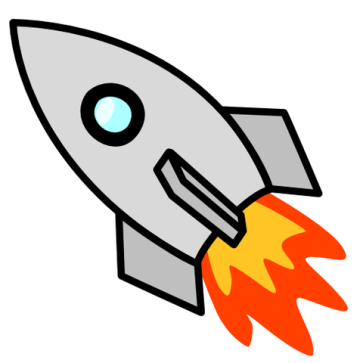 0100010Binary’
1011101
Superoptimization
Partial Evaluation
01000101011111101010101001000101011111101010
Binary
00101010101110101010101001000101011111101010
Binary Rewriter
1101010Binary’
0010111
Program Repair
Analysis
Transformation
Synthesis
Obfuscation
McSynth++ → McSynth-ML
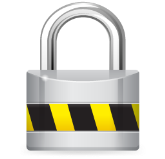 Time taken to rewrite a binary – several hours or days!
Partial Evaluation
0111101Binary’
0010111
Slicing
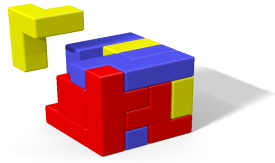 5
[Speaker Notes: So one can use this analyze-transform-synthesize loop to rewrite binaries.
However, even with McSynth++, a state-of-the-art machine-code synthesizer, this rewriter is slow.
To rewrite a typical binary which has hundreds or thousands of basic blocks and instructions, the rewriter would have to invoke the McSynth++ hundreds or thousands of times.
As we will see shortly, each call to McSynth++ will take a few minutes to obtain an implementation for the input formula.
This means that to rewrite a typical binary, it would take several hours or even a few days.
The bottleneck in this rewriter is McSynth++. To be able to rewrite real binaries in a reasonable amount of time, one needs to speed up the enumerative synthesis algorithm in McSynth++. 
Therefore we used machine learning to make the enumerative synthesis in McSynth++ smarter and faster, and created an improved machine-code synthesizer called McSynth-ML. Our paper and this talk is about the design of McSynth-ML.]
Outline
Motivation
Intel x86 (IA-32) Primer
McSynth++
McSynth-ML
Experiments
Conclusion
6
[Speaker Notes: We just covered the motivation for building McSynth-ML---we want to make the enumerative synthesis in McSynth++ smarter and faster.
Next, I’ll give a brief introduction to x86
Then, I’ll describe the design of McSynth++, while highlighting the limitations of its algorithms.
Then, I’ll describe the improvements that went into McSynth-ML
I’ll present some experimental results, and then conclude the talk.]
Intel x86 (IA-32) Primer
[Background]
Registers
20
20
1000
996
1000
20
40
EBX
EAX
ESP
Stack
lea esp, [esp+4]
push eax
mov ebx, eax
mov [esp], 40
7
[Speaker Notes: For those of you who are unfamiliar with IA-32, here is a brief primer.
ESP is the stack pointer register
Push instruction pushes an operand on the stack and updates the stack pointer. Note that the stack grows upwards.
For instructions with two operands, the operand on the left is the destination. This mov instruction moves the contents of the EAX register to the EBX register.
Square brackets indicate memory operands. This instruction moves the value 40 in the location pointed to by ESP.
Except in the case of the lea instruction, in which square brackets indicate the effective address of the operand. This lea instruction increments ESP by 4.
That’s all the IA-32 you need to know.]
Outline
Motivation
Intel x86 (IA-32) Primer
McSynth++
McSynth-ML
Experiments
Conclusion
8
[Speaker Notes: Now let me describe the design of McSynth++, while highlighting the limitations of its synthesis algorithm]
Synthesis of Machine Code*
[McSynth++]
ESP’ = ESP – 4 ∧
Mem’ = Mem[ESP – 4 ↦ EAX] ∧
EBP’ = EBP ∧
EAX’ = EAX ∧
EBX’ = EBX ∧
.
.
.
CF’ = CF ∧
OF’ = OF
ESP’ = ESP – 4 ∧ 
Mem’ = Mem[ESP – 4 ↦ EAX]
Synthesize machine-code instructions from a semantic specification
QFBV formula
Parameterized by ISA
push eax
McSynth++
lea esp, [esp – 4]
mov [esp], eax
push eax
* V. Srinivasan and T. Reps. Synthesis of machine code from semantics. In PLDI, 2015
   V. Srinivasan, T. Sharma, and T. Reps. Speeding up machine-code synthesis. In OOPSLA, 2016
9
[Speaker Notes: McSynth++ synthesizes a machine code instruction sequence from a semantic specification of the desired behavior.
Usually machine code analyzers convert instructions – which is the syntax – into some semantic representation, and work at that semantic level.
One such representation is a Quantifier Free Bit vector Formula or a QFBV formula.
For example, the instruction “push eax” is the syntax. 
And this is the semantics. The QFBV formula says that the push instruction decrements the stack pointer, and writes to memory.
The complete formula is much longer – for example, it contains identity updates for portions of the state that are not modified by the instruction.
However, to reduce clutter, I will only show the relevant portions of the QFBV formula.
McSynth++ takes a QFBV formula as input and synthesizes an instruction sequence that implements that formula, that is, is equivalent to the input formula.
Here is another instruction sequence that is equivalent to the input formula.
McSynth++ is parameterized by the syntax and semantics of the instruction set. One can instantiate McSynth for other ISAs as well.]
Enumerative Synthesis – Challenges
[McSynth++]
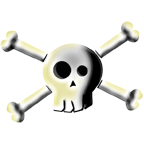 43,000 unique IA-32 instruction schemas
Exponential cost of enumeration
+
=
Synthesis of an instruction sequence of length 2 takes several hours or days!
[Speaker Notes: A key challenge that McSynth++ has to face is the enormous size of the synthesis search space.
IA-32 has billions of instructions. Even if we abstract away the immediate operands from instructions, we are still left with a huge number of instruction schemas.
This, along with the exponential cost inherent in enumerative synthesis results in an enormous search space for the synthesizer.
For example, with this search space, A naïve enumerative synthesizer will take several hours or even days just to synthesize an instruction sequence of length 2.]
McSynth++ Design
[McSynth++]
ϕm,1
I'1
I1
ϕ'm,1
T
Slave
.
.
.
.
.
ϕm-1,1
I
Slave
ϕ1,1
ϕm,2
I2
ϕ'm,2
I'2
Slave
Master
.
.
.
ϕ
ϕ1,2
ϕm-1,k
ϕm,n
In
Slave
11
[Speaker Notes: To counter this enormous search space, McSynth++ uses a master-slave architecture.
The master first breaks up the input QFBV formula into several independent subformulas.
Each sub-formula is given as input to a slave synthesizer, which synthesizes an instruction sequence for the sub-formula.
The master concatenates the results produced by the slaves, and returns the resulting instruction sequence.
If any of the slaves timeout, an alternative split is tried out.
If all possible splits time out, the slave is given the unsplit formula as input.]
McSynth++ Design
[McSynth++]
Few seconds
mov eax, [esp+10]
φ1 : EAX’ = Mem(ESP + 10)
Slave
φ:     EAX’ = Mem(ESP + 10) ∧ 
           ESP’ = ESP + 18 ∧
           ZF’ = (ESP + 10 = 0)
Master
add esp, 10
 lea esp, [esp+8]
φ2 : ESP’ = ESP + 18 ∧
        ZF’ = (ESP + 10 = 0)
Slave
10 minutes
12
[Speaker Notes: Let me illustrate the workings of McSynth++ with this example formula.
Phi says that EAX should get the value in the memory location pointed to by ESP + 10, ESP should be incremented by 18, and the zero flag should be set iff ESP + 10 is zero. For this example let us pretend that the arithmetic instructions only set the zero flag.
The master of McSynth++ splits phi into two independent subformulas phi1 and phi2. It performs the split in such a way that if one were to synthesize instructions for phi1 and phi2 independently and concatenate them together, the result will be equivalent to phi.
These subformulas are given to slave synthesizers that perform the actual enumerative synthesis, and produce these instruction sequences.
The first slave takes a few seconds to find this implementation, but the second slave takes around 10 minutes. 
Why does the slave take such a long time? Let’s zoom into the slave synthesizer.]
McSynth++ Slave
[McSynth++]
Slave Synthesizer
Instruction Enumerator
Footprint-Based  Pruner
CEGIS
φ1
I
Bits-Lost-Based  Pruner
Search Space                          
(Instruction sequences)
Prunes useless candidates
Instantiation of counterexample-guided inductive synthesis framework for machine code
13
[Speaker Notes: At a high-level, the slave enumerates candidate instruction-sequences, and prunes away useless candidates using two pruners. 
Then, with the remaining candidates, it checks if any candidate implements the input subformula using an instantiation of the counter-example guided inductive synthesis framework.
If it finds a candidate that implements the input subformula, it returns that instruction-sequence.]
McSynth++ Slave
[McSynth++]
Space of instruction sequences
One-instruction sequences
Two-instruction sequences
.
.
.
.
.
.
.
Three-instruction sequences
Slave performs no prioritization of candidates
Not all candidates are equally likely to implement φ
Linear search
14
[Speaker Notes: Effectively, the slave performs a linear search over the space of instruction sequences: it first exhausts one instruction sequences, then moves to two instruction sequences, and then to three instruction sequences.
One can see that this search strategy is quite suboptimal: not all instruction sequences are equally likely to implement the input formula, and the slave does not attempt to perform any form of prioritization.]
Outline
Motivation
Intel x86 (IA-32) Primer
McSynth++
McSynth-ML
Experiments
Conclusion
15
[Speaker Notes: With these limitations in mind, let us look at the design of McSynth-ML.]
McSynth-ML Key Insight
[McSynth-ML]
Prioritize candidates
Retain completeness properties
Linear search → Best-first search assisted by models
16
McSynth-ML Design
[McSynth-ML]
McSynth++
McSynth-ML
ϕ
ϕ
Master
Master
Slave-ML
Slave-ML
Slave-ML
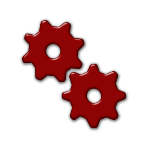 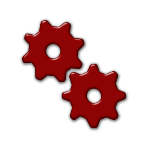 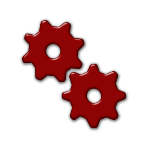 .   .   .   .
.   .   .   .
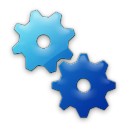 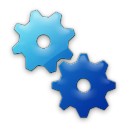 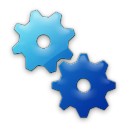 Slave
Slave
Slave
Model-assisted slave:
Faster enumerative synthesis
In
I1
I2
Im
I1
I2
17
[Speaker Notes: At a high level, the design of McSynth-ML is similar to that of McSynth++: McSynth-ML also has a master-slave architecture where the master splits the input formula into a sequence of independent subformulas, and the slaves perform the actual synthesis.
In fact, McSynth-ML uses the same master as McSynth++.
However, McSynth-ML’s slaves use a smarter search strategy that is assisted by models.
Consequently, the slaves of McSynth-ML are potentially much faster than those of McSynth++.]
Training Corpus
[McSynth-ML]
Corpus of 〈Specification, Implementation〉 pairs
Search
Machine-code Synthesizer
Instruction sequence
QFBV
Symbolic execution
Instruction sequence
InstrToQFBV
QFBV
Corpus of 〈φ, I〉 pairs
18
[Speaker Notes: To use models, one should first train them, and training involves having a large training corpus of <specification, implementation> pairs.
For machine-code synthesis, that translates to a corpus consisting of several QFBV formula and instruction sequence pairs.
But how does one create such a huge corpus?
One key observation is that going from QFBV to instruction sequence is difficult and slow because it involves search or synthesis.
On the other hand going from instruction sequence to QFBV formula is straightforward and fast: you just do symbolic execution.
Thus we use symbolic execution to create a huge corpus of qfbv formula and instruction sequence pairs.]
Learning Models
[McSynth-ML]
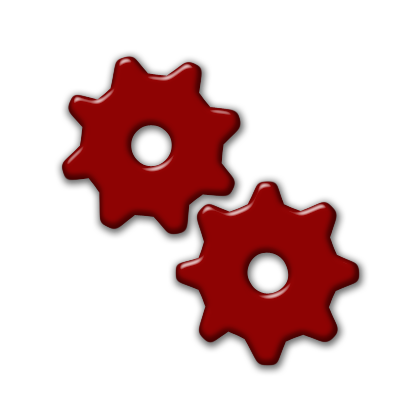 Language model
n-gram
“push ebp; mov ebp, esp” is more common than “push ebp; xor ebp, esp”
n-gram
Corpus of 〈φ, I〉 pairs
Regression model
k-nearest neighbors
If φ contains “+ 8/16/32” operator, I most likely will contain “add”, “sub”, or “lea” opcodes
If φ contains “+8” operator, I most likely will contain 8-bit operands
k-NN
19
[Speaker Notes: We can now use this corpus to learn models.
In particular, we learn two models.
One is an n-gram language model. This model favors commonly occurring instruction sequences. For example, …
Another is a kNN based correlation model that correlates features of QFBV formulas with features of instruction sequences. For example, …]
Model–Assisted Best–First Search
[McSynth-ML]
Space of instruction sequences
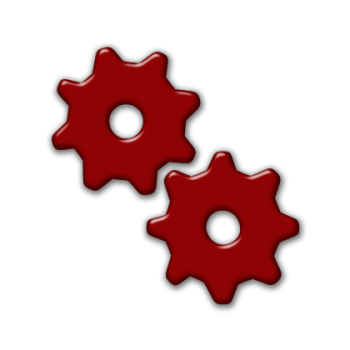 N-gram score:
How common is I?
Next prefix to expand?
Next prefix to expand
n-gram
K-NN score:    
How well do features of I correlate with 
features of φ?
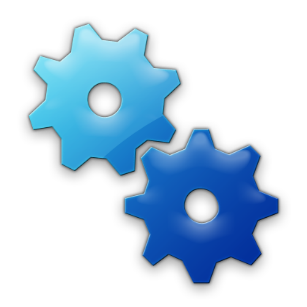 k-NN
mov esp, <imm>
add esp, <imm>
add esp, <imm>
 add esp, <imm>
. . .
add esp, <imm>
 mov esp, <imm>
mov esp, [esp]
 add esp, <imm>
Model scores
add esp, <imm>
 mov esp, <imm>
20
[Speaker Notes: How doe we these models during synthesis?
Suppose that the current fringe of the search look like this.
The search asks the models which instruction-sequence prefix it should expand next.
The models compute scores for each instruction sequence prefixes in the fringe. Each score is a combination of an n-gram and a k-NN score. The n-gram score says how common a given prefix is according to the n-gram model, and the k-nn score says how likely it is for the instructions in the prefix to implement the input formula phi.
The search picks the prefix with the highest score, and expands it.
This way we transformed the linear search of McSynth++ into a model-assisted best-first search.]
Optimization – Instruction-Pool Truncation
[McSynth-ML]
Space of instruction sequences
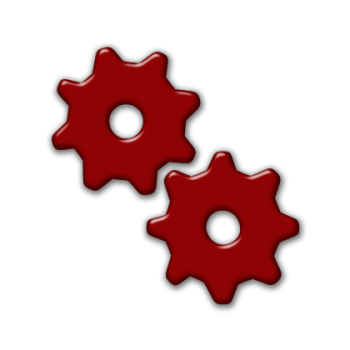 n-gram
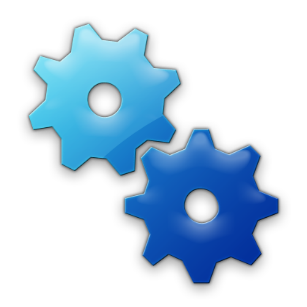 k-NN
φ
k-NN
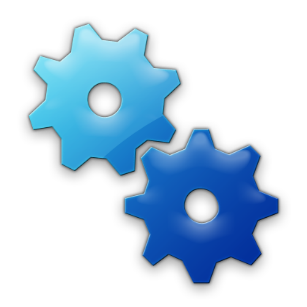 21
[Speaker Notes: As an optimization step, we first supply the input formula to the k-NN regression model and truncate the instruction pool to only contain those instructions that are most likely to implement the input formula. 
Then we begin the model-assisted best first search using this truncated instruction pool. 
In our experiments, this step reduced the size of the instruction pool by 10X on an average.
To maintain the completeness guarantees of the synthesizer, if synthesis with the truncated pool fails to find an implementation, we perform the search with the untruncated pool.]
Outline
Motivation
Intel x86 (IA-32) Primer
McSynth++
McSynth-ML
Experiments
Conclusion
22
[Speaker Notes: Now let us look at some experimental results.]
Test Suite
[Experiments]
“Important” instruction-sequences from real-world programs
SPECINT 2006 benchmarks (10 binaries)
Instruction-sequences of length 5 through 10
50 instruction-sequences in total
No overlaps


No restriction on source of QFBV formula
φ
Symbolic Execution
McSynth++
I
I’
23
[Speaker Notes: We wanted to create a corpus of QFBV formulas to test McSynth-ML.
So we harvested the most frequently occurring instruction-sequences of lengths 5 through 10 from each of the 10 binaries in the SPECINT 2006 benchmark suite.
The resulting 50 instruction-sequences constituted our representative set of important instruction-sequences.
We converted each instruction sequence into a QFBV formula via symbolic execution to obtain our corpus of 50 QFBV formulas.
For our experiments, we obtained the input QFBV formulas from instruction-sequences. However, note that the QFBV formula input for the synthesizer can come from anywhere, and there are no restrictions on its source.]
Training Corpus
[Experiments]
Training Corpus
Test Input
Binary1
. . . .
Binary2
Binary3
Binary10
It
{I1, I2, I3, …, In}
Sym Exec
Sym Exec
ϕt
{ϕ1, ϕ2, ϕ3, …, ϕn}
Corpus of 〈φ, I〉 pairs
24
[Speaker Notes: To keep the test suite and the training corpus independent from each other, we adopted the following strategy:
If the test formula phi_t came from an instruction sequence from Binary1, instruction sequences harvested from the other binaries were used to create the training corpus for phi_t.
So in our experiments, we did not have one global training corpus; we had one training corpus for each of the 10 SPEC binaries.]
McSynth-ML Vs. McSynth++
[Experiments]
No. of timeouts: 6 Vs. 0 (out of 50)
Avg. speedup for formulas that timed out in McSynth++: over 526X
Avg. speedup for remaining formulas: 4.55X (12.6X for formulas with baseline synthesis-time > 100s)
25
[Speaker Notes: For our corpus of 50 formulas, this scatter plot compares the synthesis times obtained using McSynth++ and McSynth-ML. The axes are in log scale.
The blue line represents the diagonal. If a point lies on the diagonal, McSynth-ML produced no improvement. If it lies to the left and above, McSynth-ML performed worse, if it lies to the right and below the diagonal, McSynth-ML performed better.
Some key results.
McSynth++ timed out on 6 out of the 50 formulas, and the timeout value was 3 days. McSynth-ML did not time out on any formula. McSynth++ timed out on the 6 formulas because they contained a subformula which could only be implemented by 3 instructions. By the time McSynth++ reached 3 instruction sequences, the timeout had expired.
For such formulas, McSynth-ML produced an average speedup of over 526X.
For the formulas that did not time out with McSynth++, the average speedup produced by McSynth-ML was 4.55X.
If we consider the formulas whose baseline synthesis time was 100 s or greater, the speedup is more pronounced: 12.6X.]
Experiments Summary
[Experiments]
26
[Speaker Notes: We wanted to measure the individual contributions of model-assisted best first search and instruction-pool truncation to the overall speedup. Here is a summary of those experimental results:
In one corner, you have McSynth++ that uses linear search and does not perform any truncation of its instruction pool. McSynth++ times out for 6 formulas.
In the opposite corner, we have McSynth-ML uses model-assisted best-first search and k-NN-based instruction pool truncation.
Over here, we have McSynth++ equipped with only model-assisted best-first search; this does not timeout on any formula, and produces these speedups.
Over here, we have McSynth++ equipped with just instruction-pool truncation; this variant also does not timeout on any formula, and produces these speedups.
We can see that k-NN-based instruction-pool truncation has a more pronounced effect on the speedup.]
Conclusion
Use of Machine Learning to make machine-code synthesis smarter and faster
Best-first search assisted by models
n-gram language model
k-NN regression model
Prioritization of candidates
Retains completeness
Over 526X speedup for formulas that timed out in McSynth++
4.55X speedup for remaining formulas
27
Questions?
Space of instruction sequences
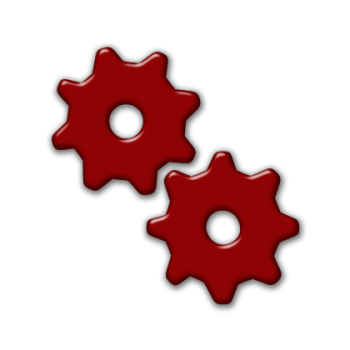 n-gram
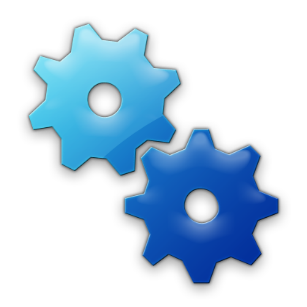 k-NN
φ
k-NN
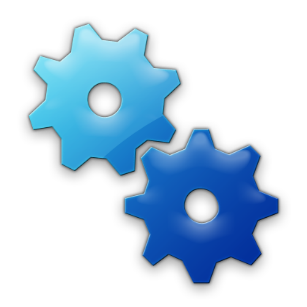 28
Master in McSynth++
φ : EAX’ = Mem(ESP + 4) ∧ 
          EBX’ = ((EAX * 2) >> 2) + EAX ∧
          Mem’= Mem[ESP ↦ EAX]
Legal Split
Flow
independence
⇔
φ2 : EAX’ = Mem(ESP + 4) ∧ 
       EBX’ = ((EAX * 2) >> 2) + EAX
φ3 : EBX’ = ((EAX * 2) >> 2) + EAX
φ1 : Mem’ = Mem[ESP ↦ EAX]
φ4 : EAX’ = Mem(ESP + 4)
Mem(ESP) and Mem(ESP +4) could never alias
29
[Speaker Notes: The master of McSynth++ splits the input formula into a sequence of independent subformulas. 
The master tries to find legal splits of the input formula. A legal split is a split such that if one were to synthesize code for the individual subformulas and concatenate them in the same order, the result will be equivalent to the input formula. A sufficient condition for the legality of a split is flow independence between its subformulas.
McSynth++ first splits phi into phi1 and phi2 because these two formulas are flow independent and these locations could never alias.
McSynth++ further splits phi2 into phi3 and phi4 because again, there is no flow dependence from phi3 to phi4.]
Flattening “Deep” Terms
φ3 : EBX’ = ((EAX * 2) >> 2) + EAX
Equisatisfiable
Scratch Locations (Dead Registers) = {EBX}
φ’3 : m = EAX * 2 ∧ n = m >> 2 ∧ EBX’ = n  + EAX
φ6 : n = m >> 2
φ7 : EBX’ = n + EAX
φ5 : m = EAX * 2
φ6 : EBX’ = EBX >> 2
φ7 : EBX’ = EBX + EAX
φ5 : EBX’ = EAX * 2
30
[Speaker Notes: McSynth++ also flattens subformulas containing “deep” terms.
Now consider the subformula phi3. One can see that phi3 contains a deep term, that is a term with a deep ast.
By introducing extra symbolic constants, one can flatten phi3 as follows.
Note that phi3 and phi3’ are equisatisfiable.
Now suppose that the user provides some scratch registers, which is usually dead registers at the point where code is to be synthesized, McSynth++ performs register assignment on phi3’ and rewrites it as follows.
Now phi3’ can be split into independent subformulas phi5, phi6, and phi7.
In this manner, McSynth++ flattens a deep term via scratch registers into a sequence of subformulas.]
Master in McSynth++
φ : EAX’ = Mem(ESP + 4) ∧ 
          EBX’ = ((EAX * 2) >> 2) + EAX ∧
          Mem’= Mem[ESP ↦ EAX]
Master++
φ1 : Mem’ = Mem[ESP ↦ EAX]
φ4 : EAX’ = Mem(ESP + 4)
φ7 : EBX’ = EBX + EAX
φ5 : EBX’ = EAX * 2
φ6 : EBX’ = EBX >> 2
31
[Speaker Notes: For our example phi, the master of McSynth++ splits phi into the following sequence of independent subformulas.]
Footprint-Based Search-Space Pruning
φ1 : Mem’ = Mem[ESP – 4 ↦ EBP]
Instruction Enumerator
SFP#use
Abstract semantic Footprint
Sound abstraction of locations that might be used or modified by a QFBV formula
SFP#use(φ1) = {ESP, EBP}
SFP#kill(φ1) = {Mem’}
SFP#kill
SFP#use(Ψ) = { }
SFP#kill(Ψ) = {EAX’}
SFP#use(Ψ) = {ECX}
SFP#kill(Ψ) = {EAX’, EBX’}
mov esp, <imm>
mov eax, <imm>
mov eax, <imm>
mov ebx, ecx
add esp, <imm>
push eax
mov eax, <imm>
mov eax, <imm>
Ψ : EAX’ = imm
Ψ : EAX’ = imm ^ EBX’ = ECX
Useless Prefix
32
[Speaker Notes: When the slave enumerates candidates, it checks if a candidate is useless and can be pruned away.
It does so by computing the abstract semantic footprints.
The abstract semantic use footprint is an over-approximation of the locations that might be used by a QFBV formula.
The abstract semantic kill footprint is an over-approximation of the locations that might be modified by a QFBV formula.
The abstraction we chose is quite simple. We retain registers and flags in the abstractions, but we use a single abstract element called “Mem” to denote any memory location.
For example, the abstract semantic use and kill footprints for phi1 are.
ESP and EBP are in SFP use sharp because phi1 might use the ESP and EBP registers.
Mem’ is in SFP kill sharp because phi1 modifies some memory location.
SFP use sharp and SFP kill sharp for the candidate are.
Because sfp kill sharp of the candidate is not a subset of that of phi1, the candidate might modify a location that is not modified by phi1, and thus it cannot implement phi1 efficiently.
Thus, the candidate is pruned away.
Another important observation is, no matter what instruction sequence is appended to this candidate, the resulting candidate will always be pruned away in this step.
We call such a candidate a useless prefix. 
The slave synthesizer will never enumerate any instruction sequence with a useless prefix as a prefix.]
Bits-Lost-Based Pruning
φ7 requires pre-state bits in EBX
Ψ loses the pre-state bits in EBX when it transforms the state
Prunes a candidate if Ψ does not retain enough bits to implement φ7
Retains a candidate if pre-state bits required to implement φ7 are possibly latent in Ψ
φ7 : EBX’ = EBX + EAX
Slave
Instruction Enumerator
sub ebx, eax
mov ebx, eax
Ψ : EBX’ = EBX - EAX
Ψ : EBX’ = EAX
33
[Speaker Notes: The slave in McSynth++ has an additional pruner called the bits-lost-based pruner. Let me illustrate the role of this pruner using phi7 as an example.
The slave enumerates candidate instruction sequences. Say the first candidate is this mov instruction. Psi is its qfbv formula.
Phi7 requires the pre-state bits in EBX for the computation it performs, and we can see that psi loses the pre-state bits in EBX when it transforms the pre-state to post state.
No matter what instruction sequence we append to psi, we will not be able to implement phi7.
So the slave prunes any candidate that does not retain enough pre-state bits required to implement phi7.
Now consider the next candidate. Psi is its formula.
In this candidate, the pre-state bits required to implement phi7 are latent in the EBX register. We might have to append other instructions to implement phi7.
So the slave will conservatively retain a candidate if the pre-state bits required for phi7 are possibly latent in that candidate.]
Synthesis Vs. Compilation
Finds several implementations of varying “qualities”
Can handle more general formulas (implicit form), e.g., EAX’ + EBX’ = EAX + EBX + 4
Finds a single implementation

Only handles state-transformation formulas (explicit form)
34
Synthesis Vs. Superoptimization
Machine-code synthesis is more general than superoptimization: superopt(I) = synthOpt(InstrToQFBV(I))
Input to synthesizer is QFBV formula, not an instruction sequence
Superoptimizer cannot handle more general QFBV formulas such as EAX’ + EBX’ = EAX + EBX + 4
35
Effect of McSynth++ on a Client
WiPEr: Machine-code partial evaluator *
Total time to synthesize residual code: McSynth Vs. McSynth++








Effect of McSynth-ML: no significant speedup
Small input formulas
Average speedup: 1.25X
36
* V. Srinivasan and T. Reps. Partial Evaluation of machine code. In OOPSLA, 2015
[Speaker Notes: We replaced McSynth by McSynth++ in the machine-code partial evaluator WiPEr.
WiPEr uses a machine-code synthesizer to produce residual code.
We measured the total time taken by the respective synthesizers to partially evaluate an entire binary.
McSynth++ produced an average speedup of 1.25X for our test suite.
However, note that these are fairly small microbenchmarks, and the formulas given to the synthesizer are also fairly small.

When we replaced McSynth++ with McSynth-ML, we did not observe significant speedups. This was primarily because of the small sizes of the input formulas generated by WiPEr.
We expect the speedup to be more pronounced in binary rewriters that deal with larger formulas.]